Výzvy 6.3, 7.3Podpora pre-seed aktivit
Hodnocení pre-seed činností, přechod IA do fáze PK
Praha, 3. 9. 2013
Důležité dokumenty
PPP – popsán proces vyhodnocení přechodu PoC – PK, kapitola 5.4.4
Metodika věcného hodnocení projektů pre-seed aktivit v realizační fázi.
Posudek – celková kvalita projektu a individuálních aktivit v realizační fázi.
Vyhodnocování pre-seed činností dle PPP
Probíhá průběžně, je součástí práce projektového realizačního týmu.
Zpráva s hodnocením postupu komercializačních činností se dodává spolu s monitorovací zprávou, počínaje druhou MZ.
Na konci fáze Proof of Concept (PoC) slouží jako podklad pro rozhodnutí o postupu Individuálních aktivit (IA) do fáze Přípravy komercializace (PK)
Do monitorování a vyhodnocování fáze PoC bude zapojen externí poradce MŠMT
Pro urychlení vyhodnocení fáze PoC a vydání Dodatku k rozhodnutí
Poradce i příjemce dodají hodnocení PoC nejpozději do 10 pracovních dnů od konce PoC.
Hodnocení poradce je předáno příjemci ke komentování (standardní část procesu).
Příjemce ve lhůtě max. 5 dní zašle vyjádření k posudku poradce.
Detail procesu zpracování vyhodnocení IA při přechodu PoC – PK na MŠMT
Příklad z interní metodiky.
Vyhodnocování pre-seed činností dle metodiky
Roztřídění individuálních aktivit, vyhodnocení stavu (úspěšné, neúspěšné, perspektivní k pokračování do PK, perspektivní, ale nepokračující, neperspektivní) 
	Seřazení IA dle vhodnosti ke komercializaci se provádí na základě celkové kvality IA a její perspektivy z pohledu budoucí komercializace. Výsledné skóre z části D. slouží pouze jako pomůcka. Pro postup do fáze PK je zásadní perspektiva IA z pohledu komercializačního potenciálu, přínosu pro instituci a dalších aspektů, které bodováním nejsou hodnoceny. Může být tedy běžné, že do fáze PK nepostoupí IA s počtem bodů větším oproti jiné postupující IA.
Vyhodnocování pre-seed činností dle metodiky
SWOT analýza celého projektu.
Nálezy projektu, s ohodnocením závažnosti. 
	...dodává externí poradce
SWOT analýza a kriteriální hodnocení za individuální aktivity projektu. Kriteriální hodnocení se provádí:
bodováním, které odráží stav připravenosti, nebo postup prací IA v hodnocené oblasti, přiřazení bodů je provedeno dle návodu u každého kritéria;
zhodnocením kvalitativním se provádí s pomocí uvedených témat hodnocení kvality.
Vyhodnocování pre-seed činností dle metodiky
SWOT analýza a kriteriální hodnocení projektového realizačního týmu. Kriteriální hodnocení se provádí:
bodováním, které odráží stav připravenosti, nebo postup prací v hodnocené oblasti, přiřazení bodů je provedeno dle návodu u každého kritéria;
zhodnocením kvalitativním se provádí s pomocí uvedených témat hodnocení kvality.
Úspěšné a neúspěšné IA
Neúspěšné jsou IA, u kterých nejsou splněny projektové závazky
Neúspěšné IA nepokračují do fáze PK. Jejich výdaje (vynaložené a plánované) jsou nezpůsobilé v plné výši, včetně souvisejícího podílu v rámci administrace a řízení
Úspěšná je IA, u které došlo k prokazatelnému provedení technického a komerčního ověřování (je zavázáno v Technickém popisu projektu). Úspěšná je i taková IA, u které proběhlo ověření, ale bylo vyhodnoceno, že není vhodná pro další přípravu ke komercializaci.
IA nevhodné k další přípravě ke komercializaci nepokračují do fáze PK
IA, které pokračují do PK
Postupují IA nejvíce perspektivní pro budoucí komercializaci:
Z úspěšných aktivit budou k pokračování vybrány jen ty nejvíce perspektivní IA z hlediska budoucí komercializace. Jejich vhodnost je doložena v hodnocení.
vzhledem ke stavu přípravy komercializace postupujících perspektivních aktivit, může dojít k optimalizaci původního plánu výdajů IA a také Administrace a řízení
Limitace maximálního počtu postupujících IA
Pokračování IA do fáze PK je limitováno disponibilními prostředky vyhrazenými na tuto fázi.
postupující IA budou financovány v původně plánované nebo optimalizované výši ZV, finanční prostředky budou přesunuty z úspěšných IA nepokračujících do fáze PK
může být navržena nejvýše jednu IA, u které nebudou finanční prostředky plně pokrývat původně plánované ZV při zachování plánovaných výstupů IA
výdaje přesahující ZV mouhou být hrazeny v rámci nezpůsobilých výdajů, nebo
bude IA realizována se zbývajícími ZV při zachování plánovaných výstupů.
...vypořádání u této IA navrhne příjemce
Jaká je původně plánovaná výše finančních prostředků fáze PK na jednotlivé IA?
Před vydáním Rozhodnutí byly prostředky pro fázi PK u každé IA redukovány na polovinu.

Původně plánovaná výše je ta před redukcí (tedy po zapracování všech požadavků vyplývajících z hodnocení projektu).
Rozhodování
O konečném výběru IA pokračujících do fáze Přípravy komercializace schvaluje/rozhoduje ŘO.
Výsledný výběr IA pokračujících do fáze PK bude schválen formou vydání Dodatku k Rozhodnutí o poskytnutí dotace.
Pokud příjemce chce začít realizovat fázi Přípravy komercializace u jednotlivých IA aniž došlo ze strany ŘO k ukončení vyhodnocení fáze PoC, ŘO doporučuje v tomto přechodném období předfinancovat vzniklé výdaje z vlastních prostředků příjemce.
Role externího poradce při vyhodnocování přechodu
Vypracování nezávislého hodnocení a kromě jiného:
Detekce neúspěšných IA.
Detekce IA, které ukázaly, že nejsou vhodné k další přípravě ke komercializaci (požadovaných technologických parametrů nebylo dosaženo, nutná ochrana DV není možná, další podobné zásadní důvody).
	Rozhodné slovo při výběru IA postupujících do fáze PK má příjemce, pokud nevzniká rozpor s externím poradcem v předchozích dvou bodech.
...neshoda v pořadí IA pro pokračování do fáze PK není rozporem.
Finančním přesuny PoC->PK před ukončením PoC
Před ukončením fáze PoC, na základě podstatné změny, je možné převádět prostředky mezi IA a mezi fázemi PoC a PK. Při převodu prostředků do fáze PK jsou tyto prostředky převáděny v plné výši, nedochází k jejich redukci.
Projekt v realizační fázi již obsahuje redukci finančních prostředků ve fázi PK. Převáděné prostředky jsou plánovány na činnosti nepodléhající této redukci, nejsou tedy redukovány.
Finančním přesuny při přechodu PoC-PK
V rámci přechodu PoC-PK je možné nevyužité finanční prostředky fáze PoC alokovat do fáze PK.

V případě nevyužití finančních prostředků příjemcem, například z důvodu nepokračování jedné hraniční IA, která není plně financována, se tyto prostředky vrací.
Finančním přesuny po přechodu PoC-PK
Po realizaci přechodu a vydání Dodatku rozhodnutí může dojít k finančním přesunům mezi fázemi PoC a PK. Důvodem může být vyúčtování IA v rámci PoC, finanční prostředky mohou zbýt. Pak se při převodu postupuje podstatnou změnou, tedy zdůvodněním převodu.
... není již možné měnit počet postupujících IA
Výzva 6.3, 7.3 a veřejná podpora
Veřejná podpora – definice
Smlouva o fungování Evropské unie

STÁTNÍ PODPORY
Článek 107
(bývalý článek 87 Smlouvy o ES)

1.  Podpory poskytované v jakékoli formě státem nebo ze státních prostředků, které narušují nebo mohou narušit hospodářskou soutěž tím, že zvýhodňují určité podniky nebo určitá odvětví výroby, jsou, pokud ovlivňují obchod mezi členskými státy, neslučitelné s vnitřním trhem, nestanoví-li Smlouvy jinak.
Veřejná podpora – definiční znaky
Poskytnuté prostředky jsou státní / veřejné
Zvýhodnění určitého podniku či odvětví - selektivita
Narušuje hospodářskou soutěž (postačí možnost) 
	Soutěž je narušena v případě, že finanční pomoc poskytnutá státem posiluje pozici podniku na trhu ve srovnání s ostatními soutěžiteli (například snížením investičních nebo provozních nákladů oproti svým konkurentům).

Narušuje obchod mezi členskými státy (postačí možnost)

Pokud podpora nesplňuje všechny 4 znaky, není veřejnou podporou;
pokud je splňuje, musí být oznámena Evropské komisi:
Ex-ante
Ex-post (při aplikaci blokových výjimek, de minimis)
Odpovědnost, kontrola a sankce v oblasti veřejné podpory
ŘO OP VaVpI
Úřad pro ochranu hospodářské soutěže 
EK – hlavní orgán kontroly (DG Competition, DG Regio)
ESD – judikatura
Veřejná podpora - smluvní výzkum
Upravuje Rámec (čl. 3.2.1 Výzkum pro podniky)

Výzkumná organizace poskytuje službu podniku, v situacích kdy i) výzkumná organizace obdrží úměrnou úplatu za svou službu a ii) podnik určí podmínky této služby. Podnik obvykle vlastní výsledky projektu a nese riziko neúspěchu. 

Pokud výzkumná organizace provádí takovou zakázku, není obvykle prostřednictvím výzkumné organizace postoupena podniku žádná státní podpora, je-li splněna jedna z těchto podmínek:

výzkumná organizace poskytuje službu za tržní cenu nebo,
neexistuje-li tržní cena, výzkumná organizace poskytuje službu za cenu, která zahrnuje plně náklady a přiměřený zisk.
Veřejná podpora - spolupráce ve výzkumu
Upravuje Rámec (čl. 3.2.2 „Spolupráce podniků a výzkumných organizací”)

Zúčastněné podniky hradí plně náklady projektu,
výsledky, které nemají za následek vznik práv k duševnímu vlastnictví, mohou být obecně šířeny a případná práva k duševnímu vlastnictví s ohledem na výsledky VaVaI náležejí plně výzkumné organizaci, 
výzkumná organizace obdrží od zúčastněných podniků náhradu rovnající se tržní ceně práv k duševnímu vlastnictví...
Pre-seed – výzkumná práce, spolupráce
Z uvedených důvodů proto podporované aktivity v rámci projektu/IA končí v okamžiku navázání práce/spolupráce s konkrétním komerčním partnerem. 

	Nelze tedy například v rámci projektu ani:
provádět práci pro konkrétního komerčního partnera,
přizpůsobovat výsledky pro konkrétního partnera.
Veřejná podpora – vývoj produktu
Soutěž je narušena v případě, že finanční pomoc poskytnutá státem posiluje pozici podniku na trhu ve srovnání s ostatními soutěžiteli (například snížením investičních nebo provozních nákladů oproti svým konkurentům).

	V rámci pre-seed tedy není možné podporovat vznik produktu (hotového výrobku), je možné vyvíjet prototyp, demonstrační vzorek.

	Jak rozlišit produkt od prototypu, demonstračního vzorku?
Specifické znaky se liší dle odvětví. Zásadním je ale neprodejnost prototypu, demonstračního vzorku.
Veřejná podpora – příklad rozhodnutí EK
Státní podpora č. N 414/2005 – Česká republika Nanotechnologie pro společnost
	Hlavním cílem oznámeného programu je dosáhnout významného pokroku v rozvoji výzkumu a praktického využívání nanotechnologií a nanomateriálů v české společnosti.
	S ohledem na potvrzení českých orgánů týkající se podmínek podpory základního výzkumu, tzn. výzkum je vzdálen od trhu, jeho výsledky jsou široce přístupné k využívání na nediskriminačním základě a za tržních podmínek, výzkum není spjat s průmyslovými nebo obchodními cíli konkrétního podniku a jeho výsledky jsou šířeny ve velkém rozsahu, dochází Komise k závěru, že podpora poskytnutá na činnosti v oblasti základního výzkumu (s intenzitou podpory do 100%) je slučitelná s bodem 5.2 Rámce pro výzkum a vývoj.
Minimální požadavky na zpřístupnění výsledků projektu všem zájemcům o využití
Co je cílem?
Proč? 
	Dle zákona 130/2002 Sb.: u výsledku plně financovaného z veřejných prostředků je příjemce povinen zpřístupnit výsledky za stejných podmínek, stanovených ve smlouvě o využití výsledků, všem zájemcům o jejich využití.
Co?
	Jedná se o výsledky VaV, které jsou v rámci jednotlivých individuálních aktivit projektů pre-seed připraveny ke komercializaci.
	Před výběrem komerčního partnera je nutné učinit veřejnou nabídku výsledku všem možným zájemcům o využití.
Minimální požadavky na splnění zákonné podmínky u projektů pre-seed
Jak? 
	Kromě vlastních komercializačních aktivit příjemce jde minimálně o zveřejnění nabídky na portále s širokým domácím a mezinárodním dopadem, vybraným Řídicím orgánem.
Kdy?
	Kdykoliv v průběhu projektu, nebo po skončení realizační fáze. Vždy ale minimálně 1 měsíc před vlastní komercializací, tedy před uzavřením smlouvy s komerčním partnerem, založením spinoff nebo startup firmy, prodejem licence, atd.
Evidence?
	Informace o zveřejnění bude součástí monitorovacích zpráv projektu a bude obsahovat odkaz na zveřejnění (datum, název nabídky).
Očekávaný minimální proces
Kromě vlastních komercializačních aktivit příjemce, je nutné uskutečnit alespoň následující minimální proces nabídky: 
Zveřejnění nabídky v síti vybrané ŘO.
Sběr nabídek ze sítě po dobu minimálně jednoho měsíce.
Vyhodnocení nabídek. Vyhodnocují se samozřejmě veškeré nabídky, získané ze všech komercializačních aktivit příjemce.
... další kroky komercializace.
Kde zveřejnit nabídku?
ŘO vybral platformu, kde je možné provést širokou veřejnou nabídku výsledků projektu, určených ke komercializaci. Jedná se o:
Enterprise Europe Network

Poznámka: tímto procesem zveřejnění nabídky budou splněny zákonné požadavky, ale nelze tím nahradit další komercializační aktivity příjemce.

Následují základní informace o vybrané platformě od EEN
Enterprise Europe Network
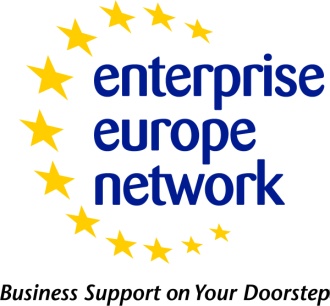 Iniciativa EU
Aktivity sítě byly oficiálně zahájeny v únoru 2008 
Zdroje financování: 
Evropský komunitární program CIP
Ministerstvo průmyslu a obchodu ČR.
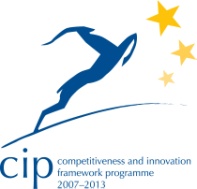 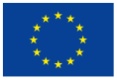 European CommissionEnterprise and Industry
Enterprise Europe Network
the world’s largest business support & partnering network
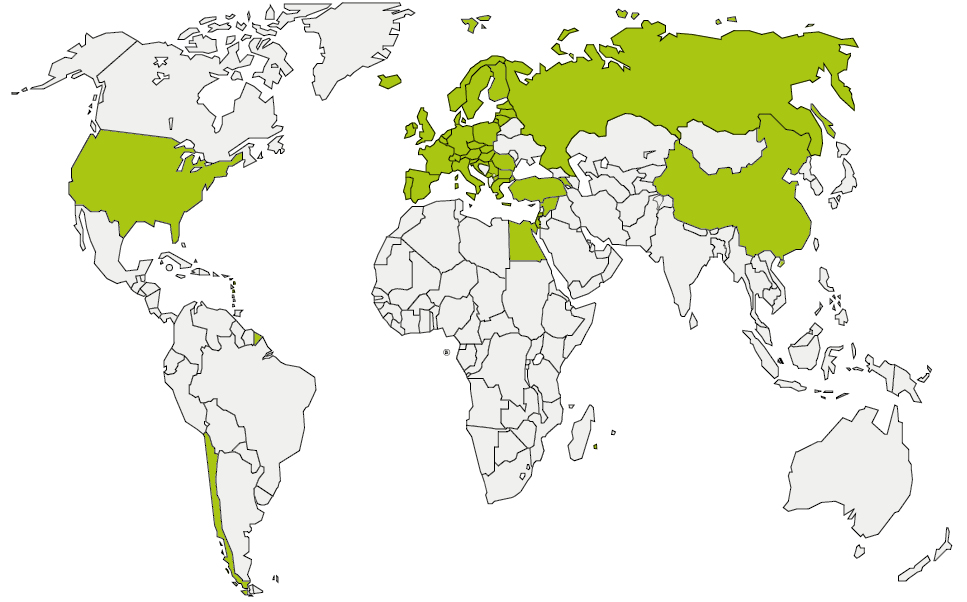 23 zemí mimo EU
570 partnerů   3000 zaměstnanců
+ země EU
~23 000 živých profilů v databázi
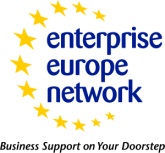 Země mimo EU (En názvy)
Mexico 
Moldova 
Montenegro 
Morocco 
Norway 
Russia 
Serbia 
South Korea 
Switzerland 
Tunisia 
Turkey 
Ukraine 
USA
Albania 
Armenia 
Bosnia and Herzegovina 
Canada 
Chile 
China 
Croatia 
Egypt 
fYRoM (former Macedonia) 
Iceland 
India 
Israel 
Japan
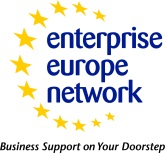 Odkazy
Síť Enterprise Europe Network:http://een.ec.europa.eu/

Síť Enterprise Europe Network v ČR:http://www.enterprise-europe-network.cz/
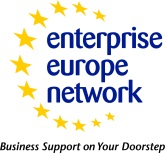 Poskytovatelé služeb EEN
Služby sítě Enterprise Europe Network jsou vždy poskytovány hostitelskou organizací, které jsou regionálně sdruženy do konsorcií.
V ČR se nachází celkem 11 kontaktních míst sdružených do jednoho konsorcia.
Koordinátorem v ČR je:Technologické centrum Akademie věd ČR
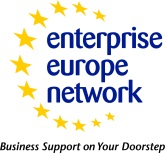 Partneři sítě v ČR
Liberec
	ARR – Agentura regionálního rozvoje spol. s r.o. (www.arr-nisa.cz) 
	VÚTS, a.s. (www.vuts.cz) 
Praha
	Centrum pro regionální rozvoj ČR (www.crr.cz) 
Pardubice 
	Regionální rozvojová agentura Pardubického kraje (www.rrapk.cz) 
Ústí nad Labem, Most 
	Regionální rozvojová agentura Ústeckého kraje, a.s. (www.rra.cz) 
Plzeň
	BIC Plzeň s.r.o. (www.bic.cz) 
Brno
	Regionální hospodářská komora Brno (www.rhkbrno.cz) 
	Jihomoravské inovační centrum (www.jic.cz) 
Ostrava 
	Krajská hospodářská komora Moravskoslezského kraje (www.khkmsk.cz) 
	BIC Ostrava s.r.o. (www.bicova.cz)
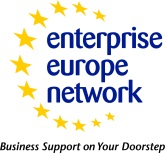 [Speaker Notes: Konsorcium 11 partnerů v ČR.]
Další partneři sítě
Asociovaní partneři
CzechInvest
Hospodářská komora ČR
Česká asociace rozvojových agentur
Asociace inovačního podnikání

Spolupracující organizace
Spolupracující organizace po celé ČR (mj. síť EURES, Eurocentra, CzechTrade, okresní hospodářské komory, univerzity, podnikatelské svazy apod.)
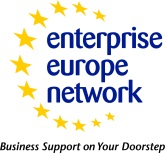 Činnosti sítě
Činnost sítě je v současné době rozdělena do 3 základních modulů:

Modul A 
	Informace a poradenství pro podnikatele

Modul B – ten se vztahuje k Pre-seed
	Inovace a technologický transfer

Modul C 
	Projektové poradenství - 7. Rámcový program EU pro výzkum a vývoj
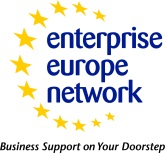 Příprava hledání partnera
První kroky:
Kontaktujte lokální EEN kancelář
Vyplňte formulář R&D profilu
Zašlete do systému
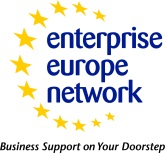 Příprava hledání partnera
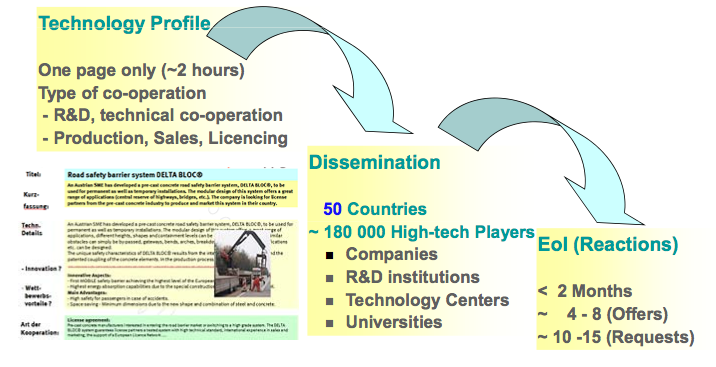 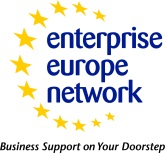